College Preparation: FAFSA
What is the FAFSA?
Essential Question
What is the FAFSA?
In what ways can the FAFSA benefit me?
Lesson Objectives
Explore and evaluate the benefits of the FAFSA.
Demonstrate your understanding of the FAFSA process.
Create a FSA ID.
What are some resources that can help you pay for college?
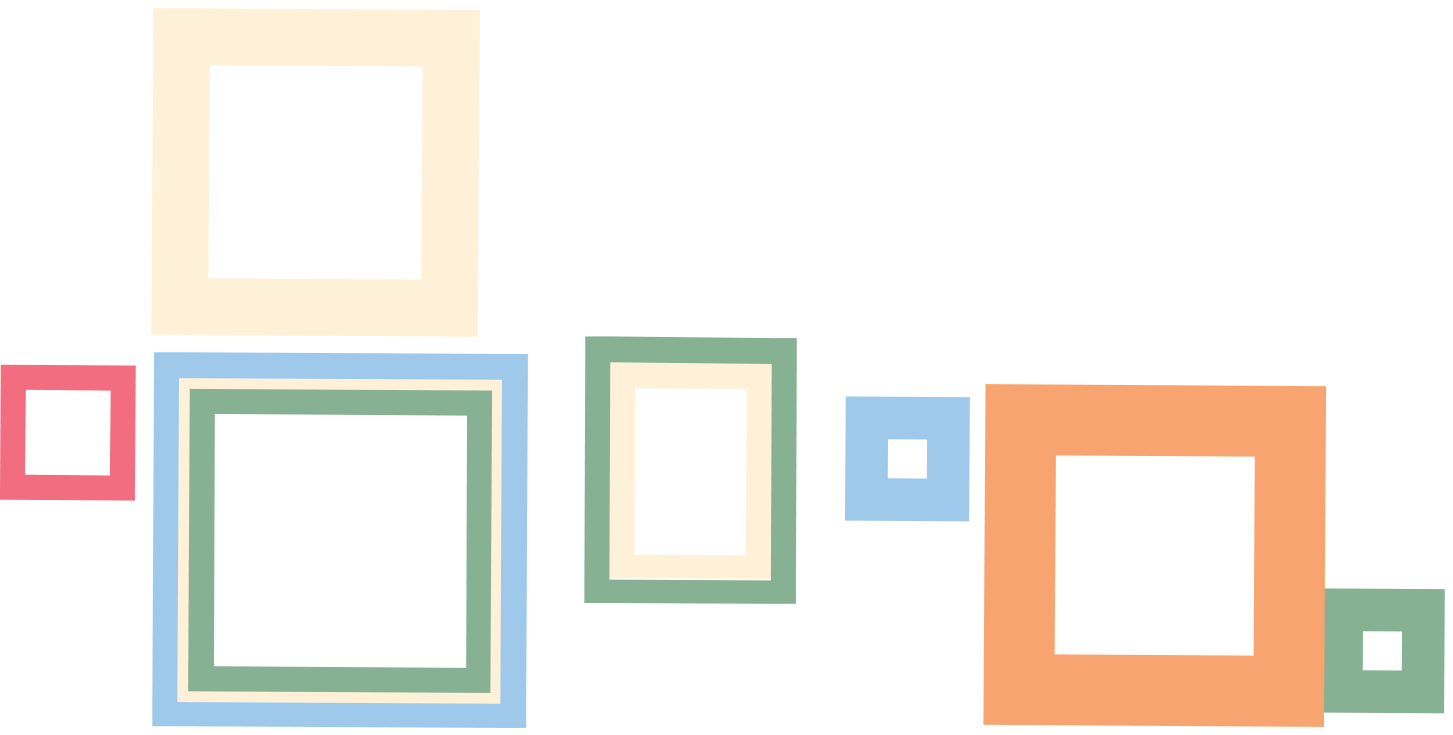 What do you know?
In your group, create a list of everything you know about the resource listed at the top of your poster with regard to paying for college.
When time is up, rotate to the next poster and add to the list that has already been started.
Continue until you have visited every poster.
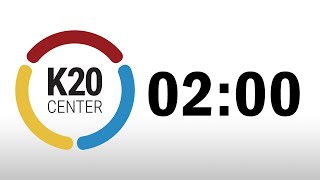 [Speaker Notes: K20 Center. (n.d.). Gallery walk/Carousel. Strategies. Retrieved from https://learn.k20center.ou.edu/strategy/118 
YouTube. (2021, September 21). K20 Center 2 minute timer. YouTube. https://www.youtube.com/watch?v=HcEEAnwOt2c]
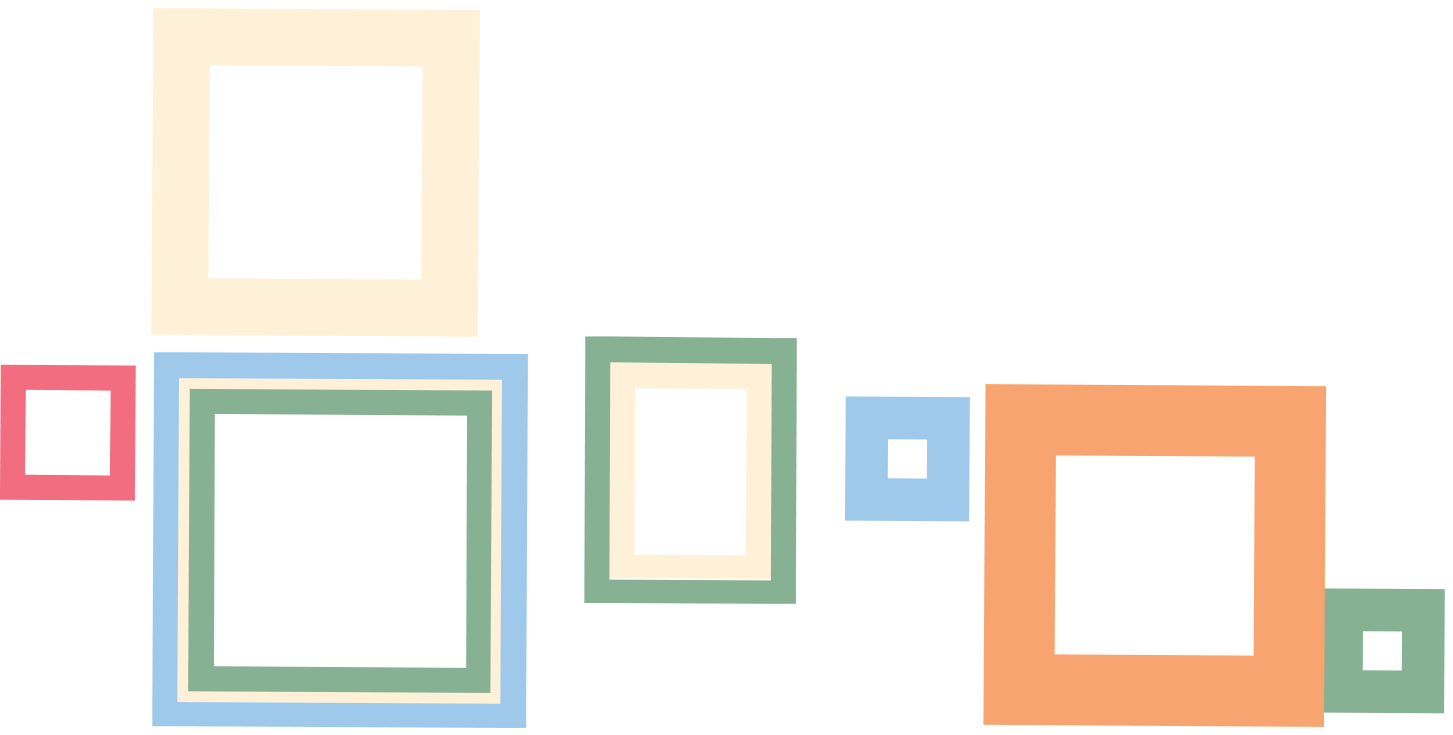 Share Out
In your group, read over the list that has been created.
Discuss what is interesting or important about your resource.
Choose a spokesperson for your group to share with the class:
 
In what ways is your resource helpful when paying for college?
[Speaker Notes: K20 Center. (n.d.). Gallery walk/Carousel. Strategies. Retrieved from https://learn.k20center.ou.edu/strategy/118]
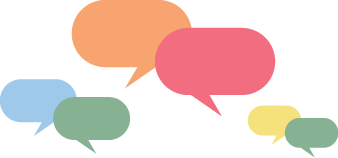 FAFSA
Read each statement on your handout.
If the statement is true, write “T.”
If the statement is false, write “F.”
If you are not sure, make a guess.
[Speaker Notes: K20 Center. (n.d.). Think-pair-share. Strategies. Retrieved from https://learn.k20center.ou.edu/strategy/139]
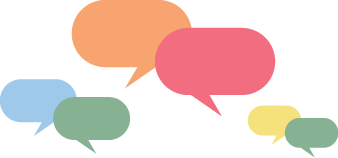 FAFSA
Find a partner.
With your partner, compare the answers you wrote on your handout.
If you have a different answer, discuss and come to a consensus.
[Speaker Notes: K20 Center. (n.d.). Think-pair-share. Strategies. Retrieved from https://learn.k20center.ou.edu/strategy/139]
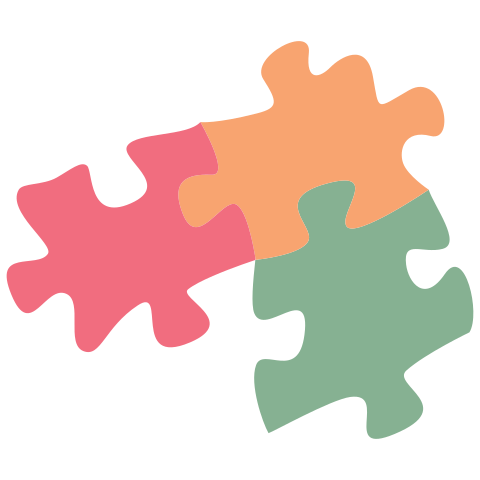 FAFSA
Navigate to the FAFSA Wakelet: http://k20.ou.edu/info
Using the FAFSA Wakelet, find the correct answer for your assigned questions.
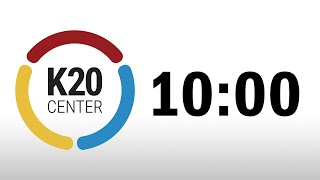 [Speaker Notes: K20 Center. (n.d.). Jigsaw. Strategies. Rhttps://learn.k20center.ou.edu/strategy/179
YouTube. (2021, September 21). K20 Center 10-minute timer. YouTube. https://www.youtube.com/watch?v=9gy-1Z2Sa-c]
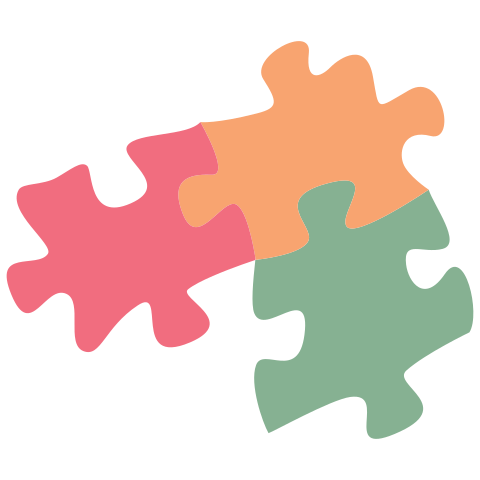 Share what you know!
Be prepared to share whether the statement your researched was “true” or “false.”
If the statement was “false,” explain why.
Share the website where you found the answer.
[Speaker Notes: K20 Center. (n.d.). Jigsaw. Strategies. Retrieved from https://learn.k20center.ou.edu/strategy/179]
Tomorrow!!
Tomorrow, you will be creating your FSA ID, which is needed to fill out the FAFSA. You will need the following:

A valid personal email address
Your social security number
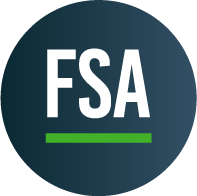 Essential Question
What is the FAFSA?
In what ways does the FAFSA benefit me?
Lesson Objectives
Explore and evaluate the benefits of the FAFSA.
Demonstrate your understanding of the FAFSA process.
Create a FSA ID.
Why is the FAFSA important?
FSA ID
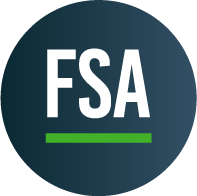 The FSA ID is a username and password that you and your parents/guardians use to log into the U.S. Department of Education online systems.
This is a legal signature. One is needed for everyone on your FAFSA application.
FSA ID
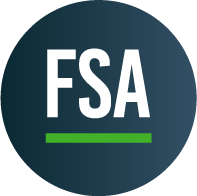 Navigate to the FSA ID website to create your FSA ID
http://k20.ou.edu/fsaid
Follow the instructions on the website to create your FSA ID.
It will take 3-5 days for you to receive you FSA ID via the email you used.
Encourage your family to create an FSA ID as well!
[Speaker Notes: Federal Student Aid. (n.d.-a). https://studentaid.gov/fsa-id/create-account/launch]
Scholarship Opportunities
Navigate to the Scholarship Opportunities Wakelet: http://k20.ou.edu/paying4college
Explore the different scholarships available.
On your handout, record any scholarships you are interested in and information including the deadline.
Keep this handout to help you apply for scholarships.
How do you avoid a lot of debt when it comes to postsecondary education?